ХАТА
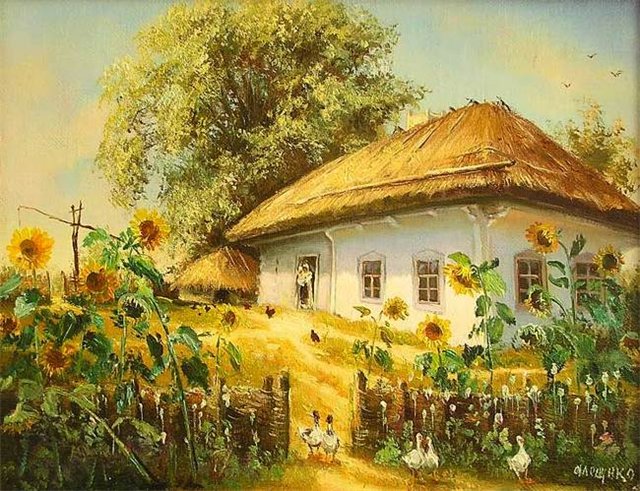 218-151-982
238-587-950
КИБИТКА
218-151-982
238-587-950
ЮРТА
218-151-982
238-587-950
ВИГВАМ
218-151-982
238-587-950
ВИЛЛА
218-151-982
238-587-950
САКЛЯ
218-151-982
238-587-950
ПАЛАТКА
218-151-982
238-587-950
ШАЛАШ
218-151-982
238-587-950